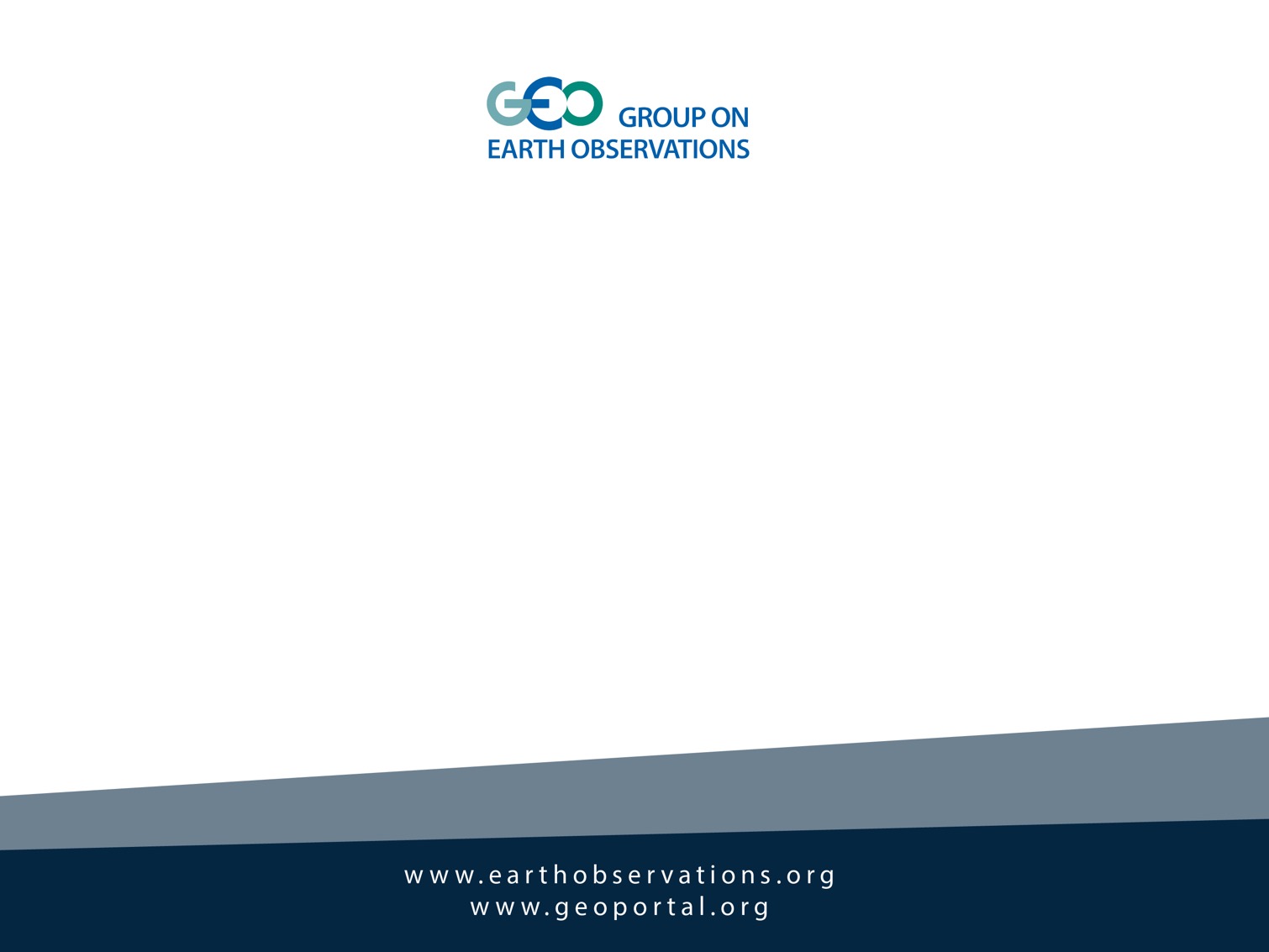 A request from GEO to CEOS: the need for image data cubes
Gilberto Câmara
GEO Secretariat Director
The importance of CEOS to GEO
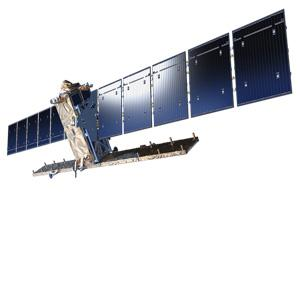 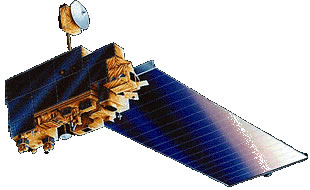 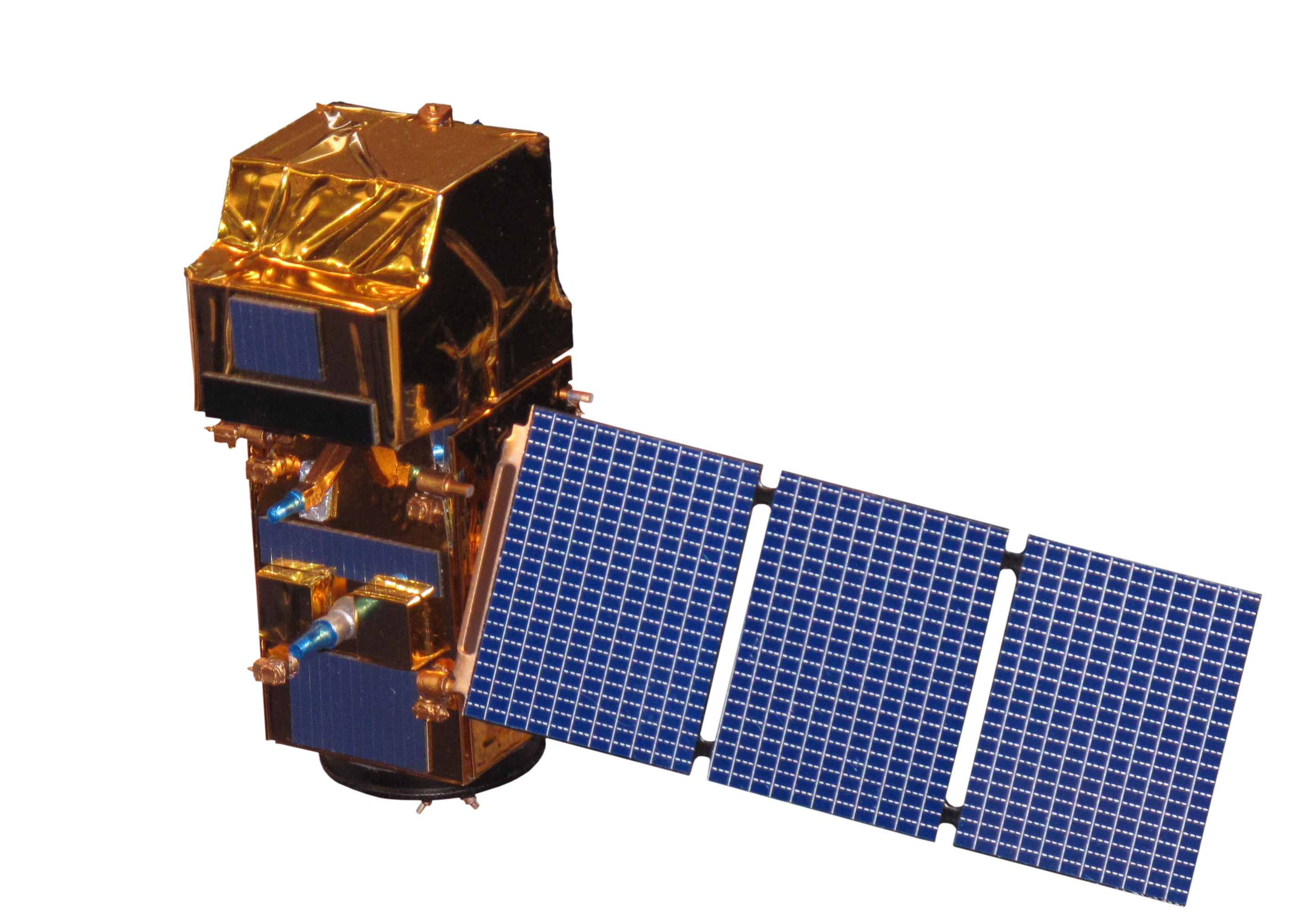 Sentinel-1/1A
Terra
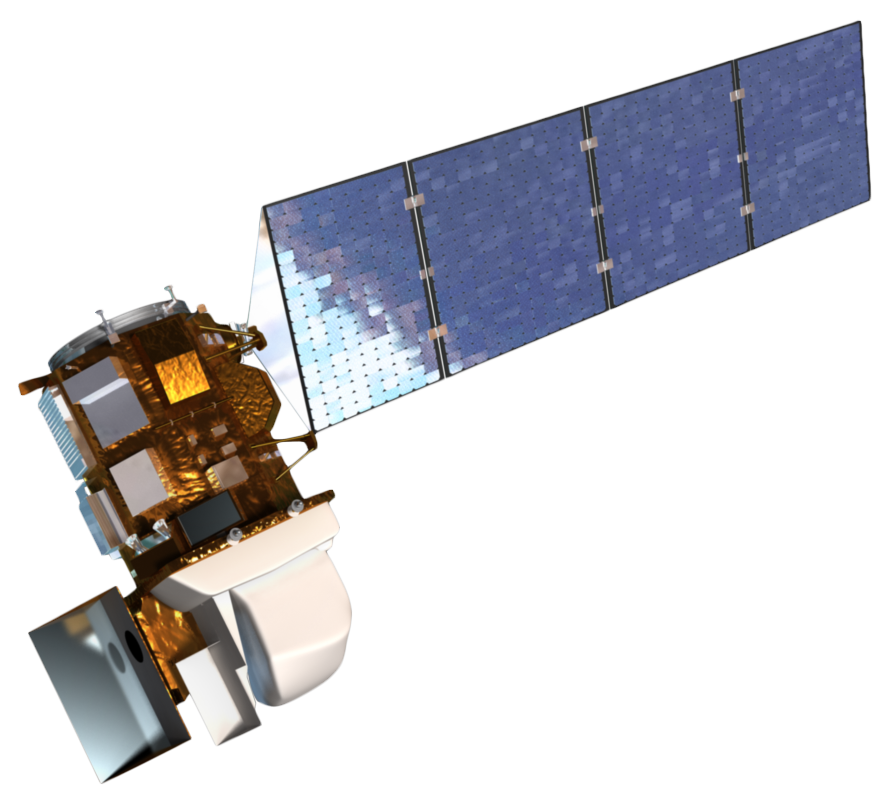 Sentinel-2/2A
Landsat-8
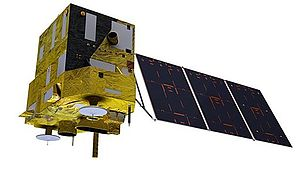 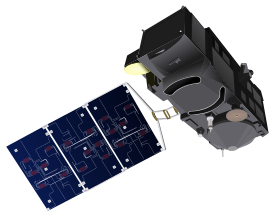 CBERS-4/4A
Sentinel-3
The zero download model
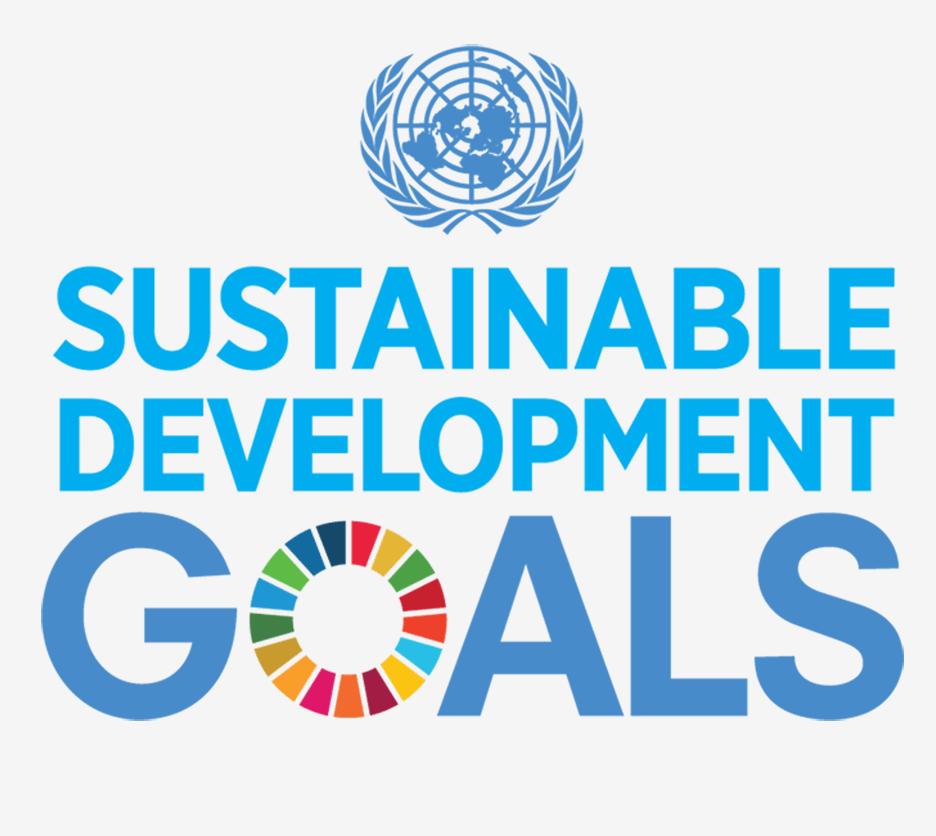 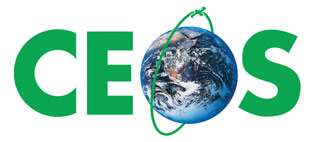 open data
The Global South will only use EO information which is free at the point of access. How to pay for it?
Software
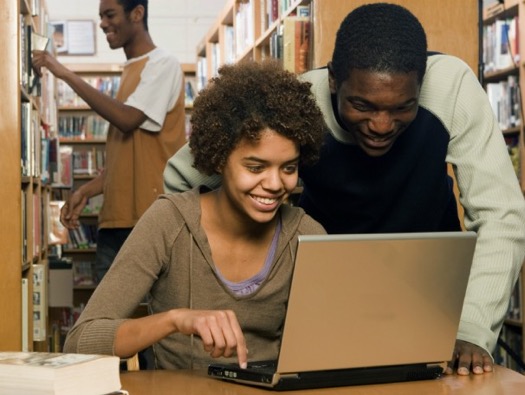 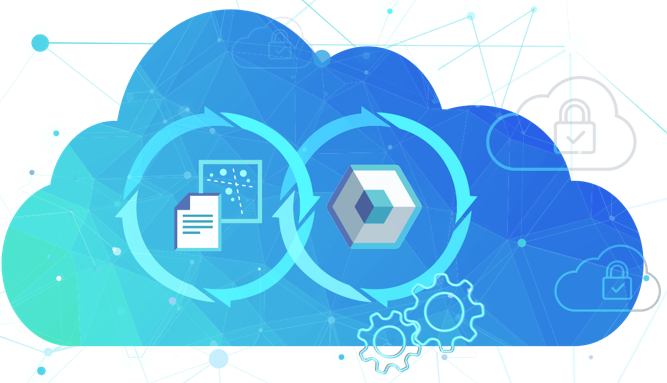 Results
Empowered users
Cloud platforms
Challenge to CEOS and GEO: Organising EO data as data cubes openly available in cloud platforms
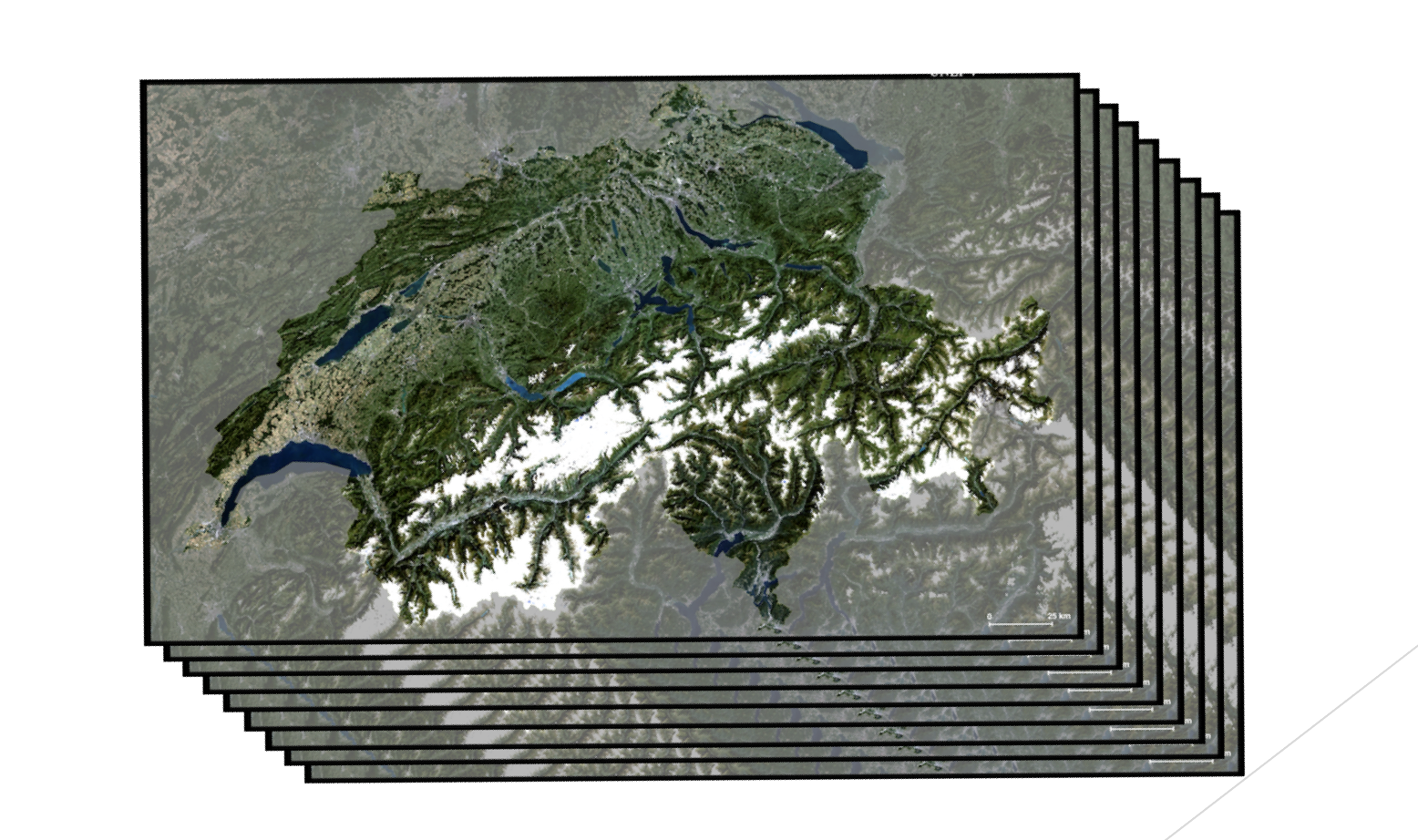 image source: Swiss Data Cube
What is an image data cube?
An image data cube is a 3D array with two spatial dimensions, one temporal dimension, and an arbitrary number of attributes with the following properties: 
Spatial dimensions refer to a spatial reference system; 
Cells of a data cube have a constant spatial size; 
There is no spatial or temporal overlap between the cells;
The temporal reference is a known set of temporal intervals;
For every combination of dimensions, a cell has a vector of attributes.
adapted from Appel and Pebesma (2018)
Slicing a data cube in time
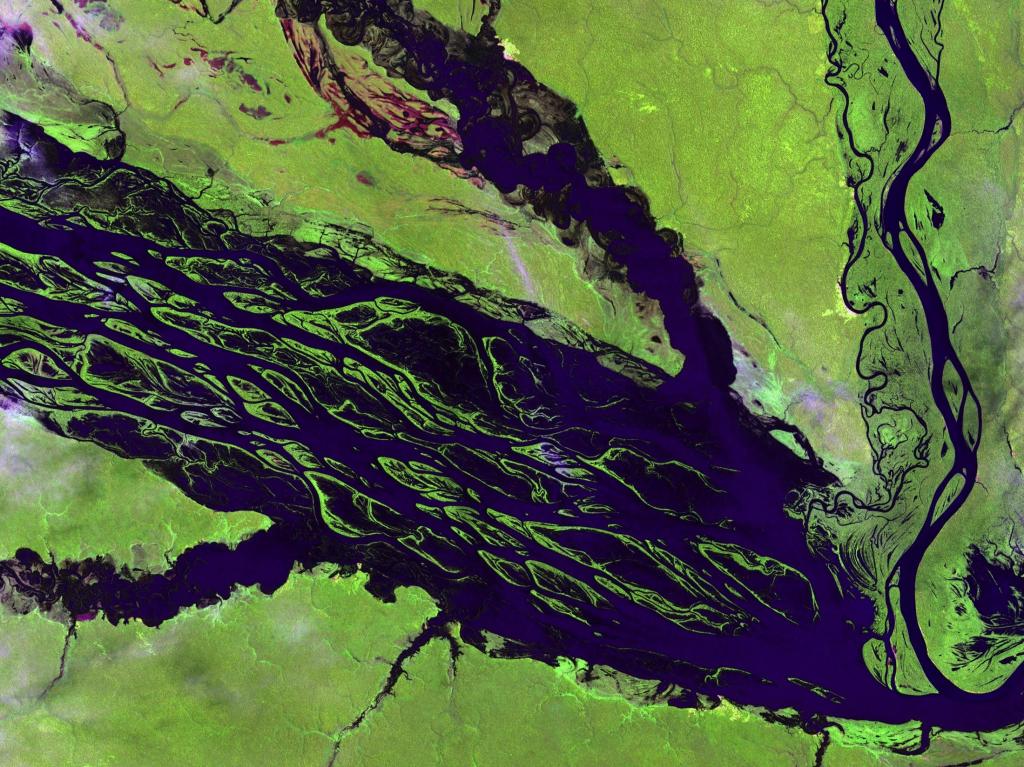 image: USGS
positions: 2Dspace  values: soil reflectances
An Australian Geoscience Data Cube
Slicing a data cube in space
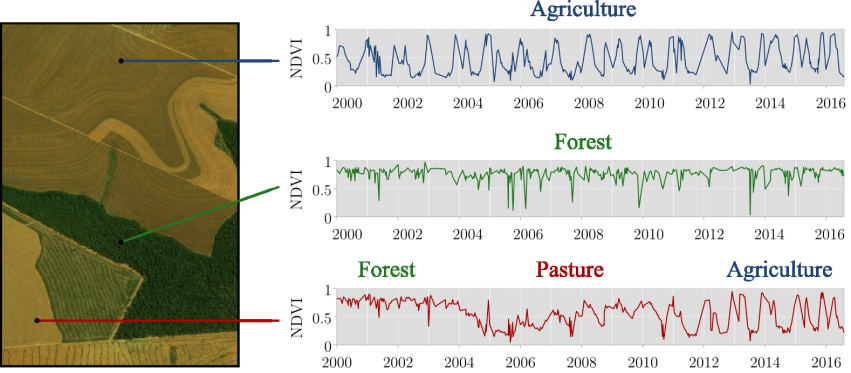 Time series capture land system trajectories
graphics: Rolf Simoes (INPE)
Analytics need good in-situ and good quality data cubes
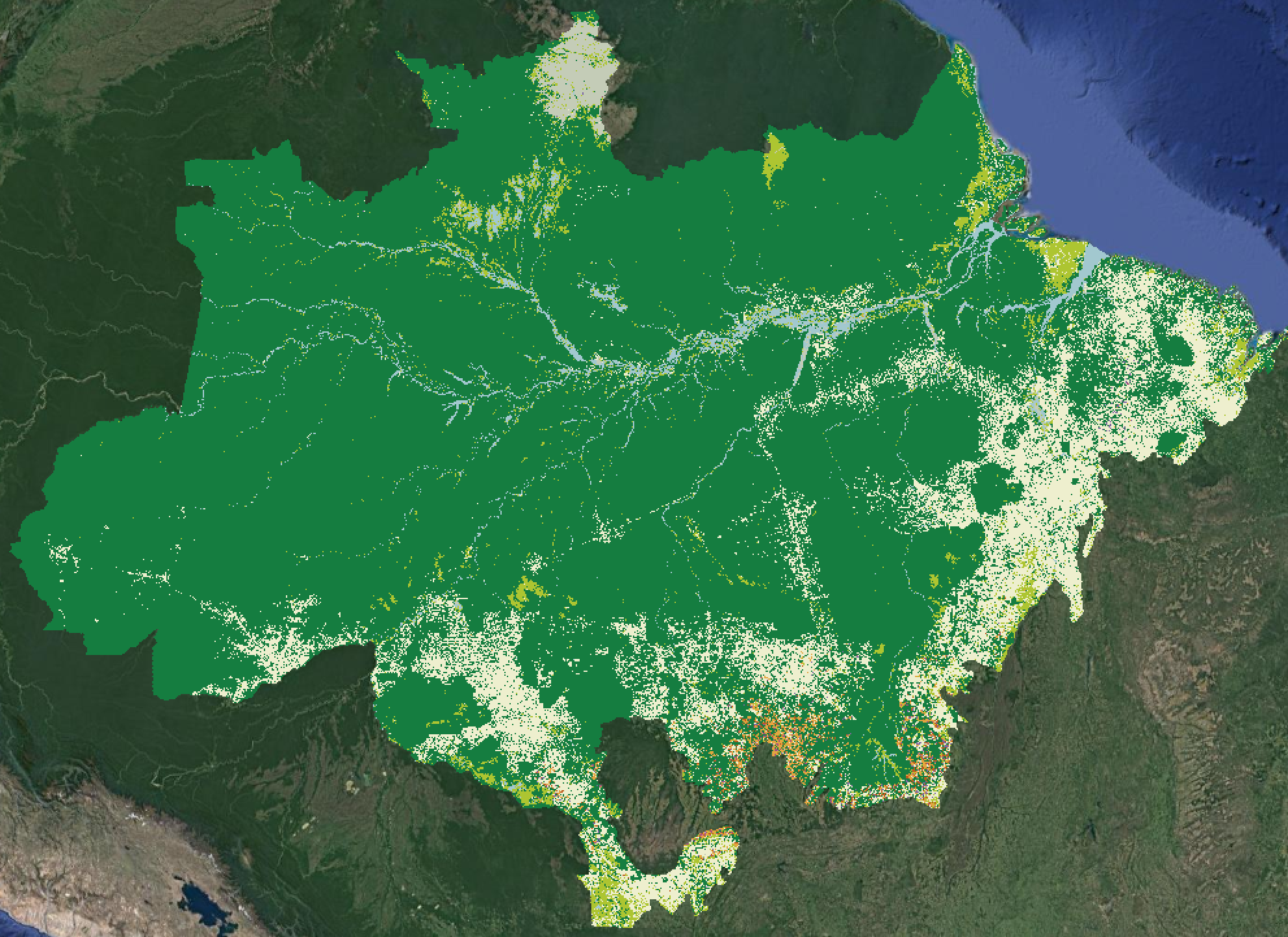 MODIS data cube (MOD13Q1)
33,000 samples
source: INPE and G.Camara
Data cubes: the challenge
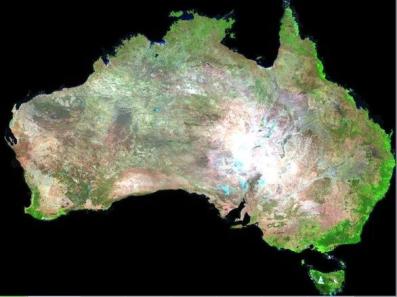 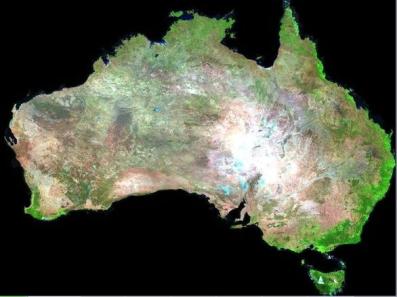 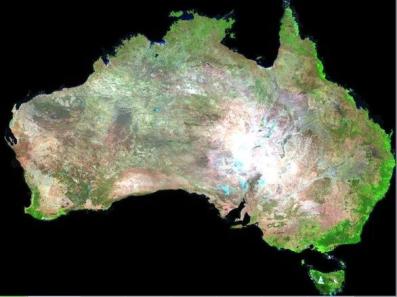 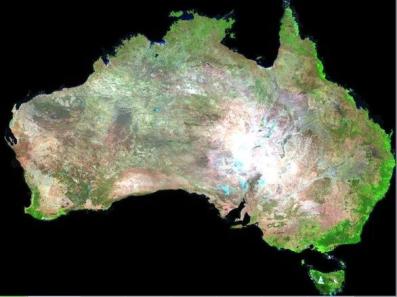 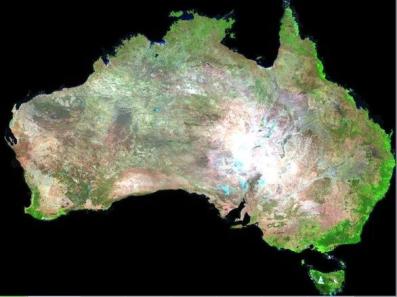 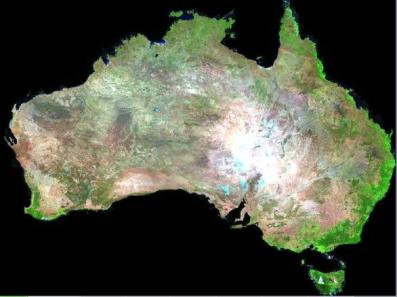 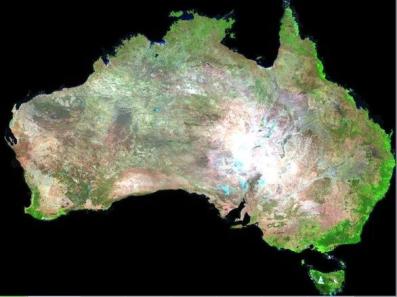 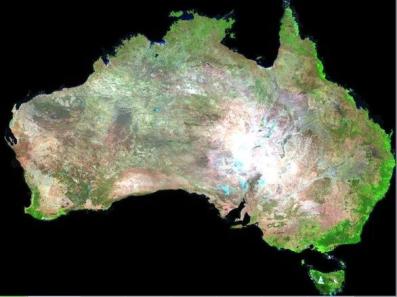 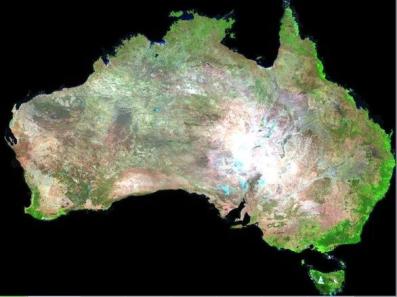 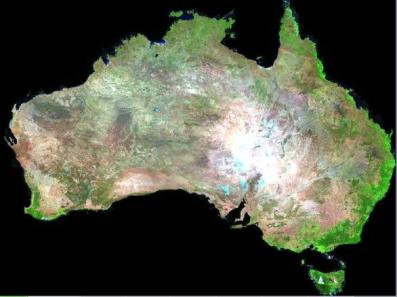 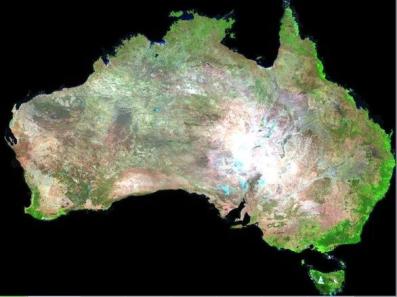 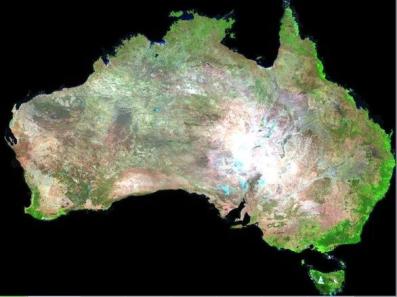 Shared resources where individual interests may conflict with public good (tragedy of the commons?)
image source: Geosciences Australia
EO data clouds: private gains from public investment?
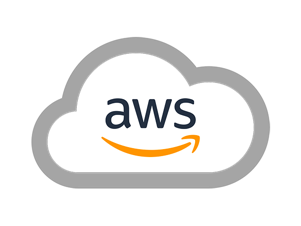 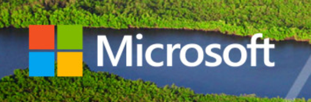 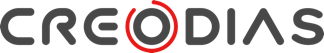 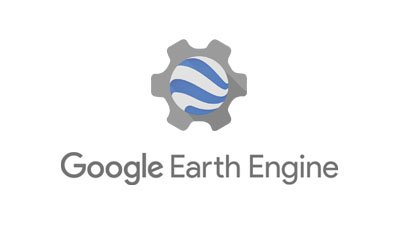 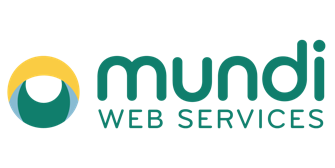 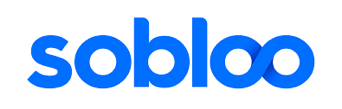 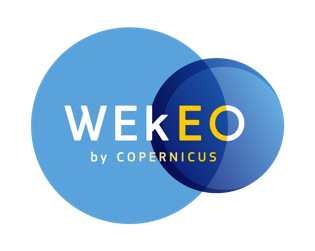 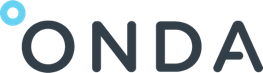 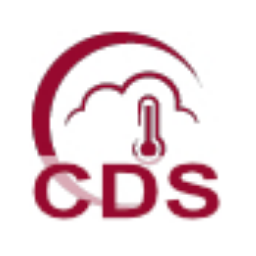 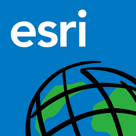 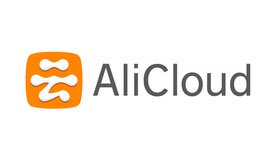 Two options for GEO: 
(a) public open clouds, (b) grants programmes
Building a data cube is hard
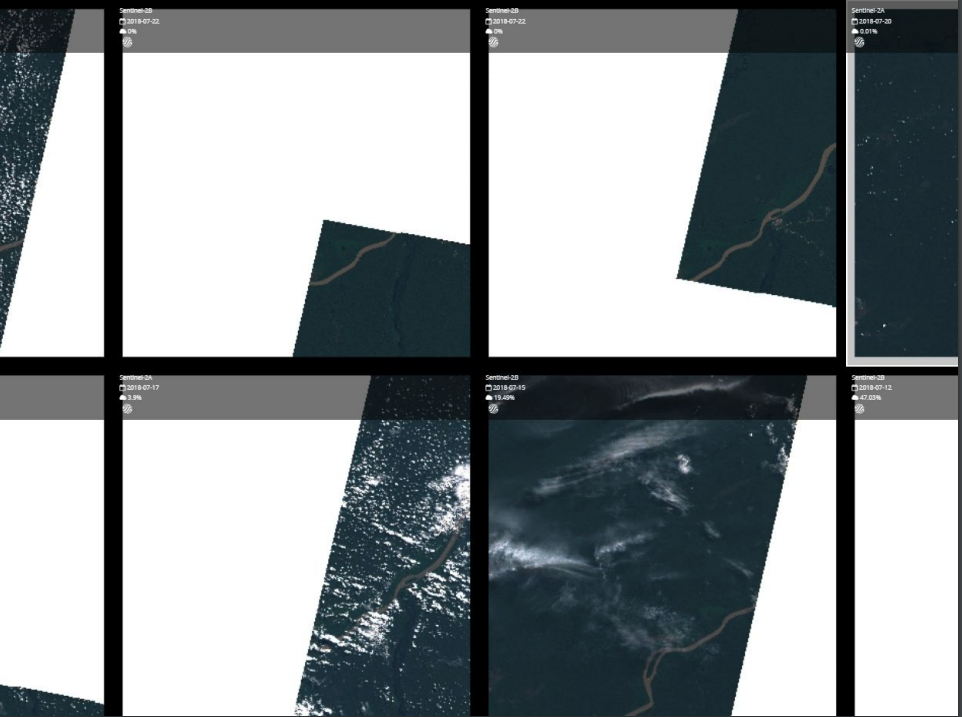 Merging parts of images
Building a data cube is hard
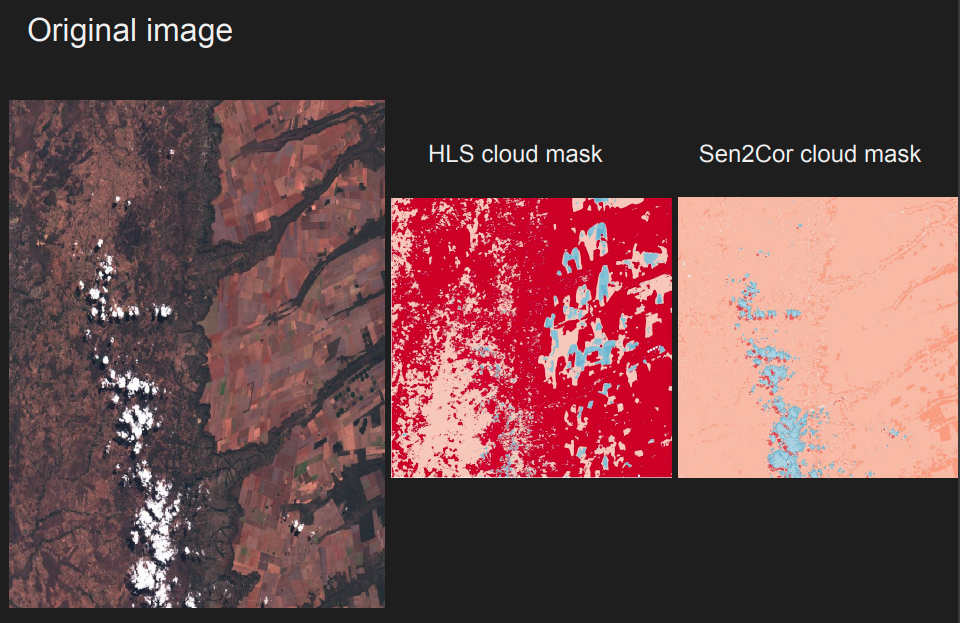 Which cloud mask?
Data cube implementations can be very different!
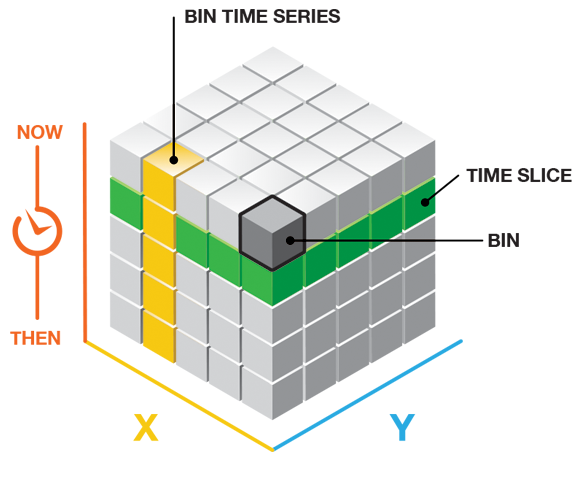 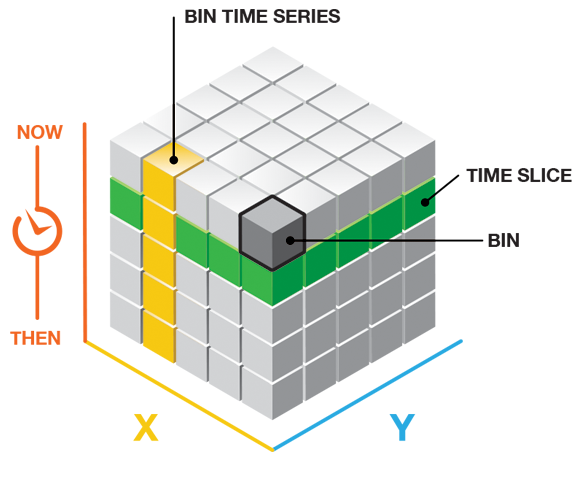 Google Earth Engine

Climate Data Store

Brazil Data Cube

Open Data Cube
Google Earth Engine: spatial partitions
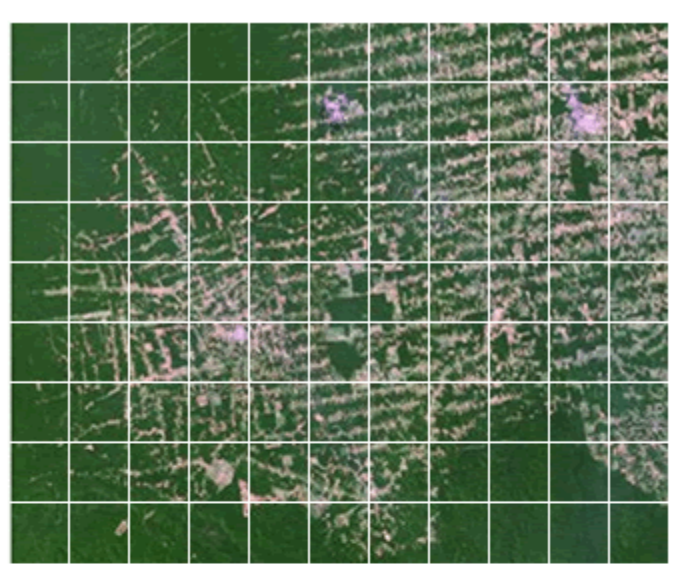 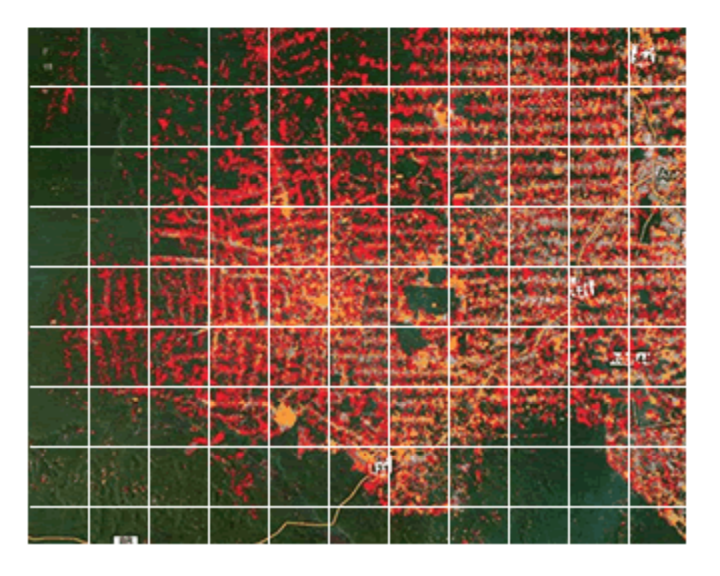 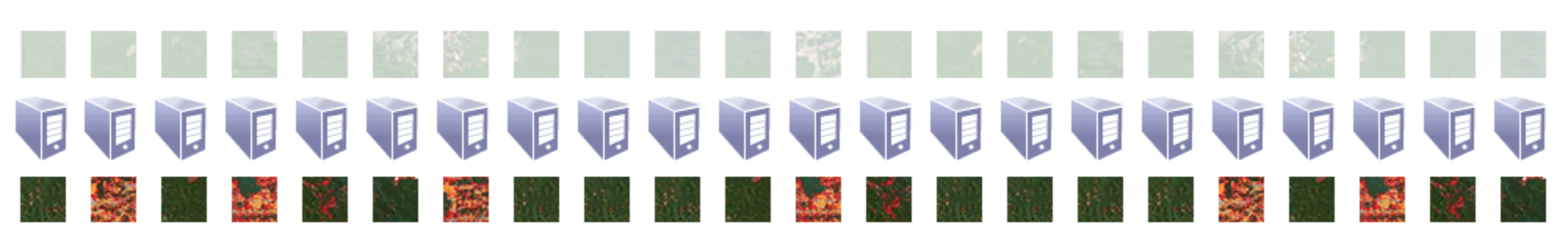 Optimised for spatial processing
image source: David Thau (Google)
Climate Data Store: public cloud modelled after GEE
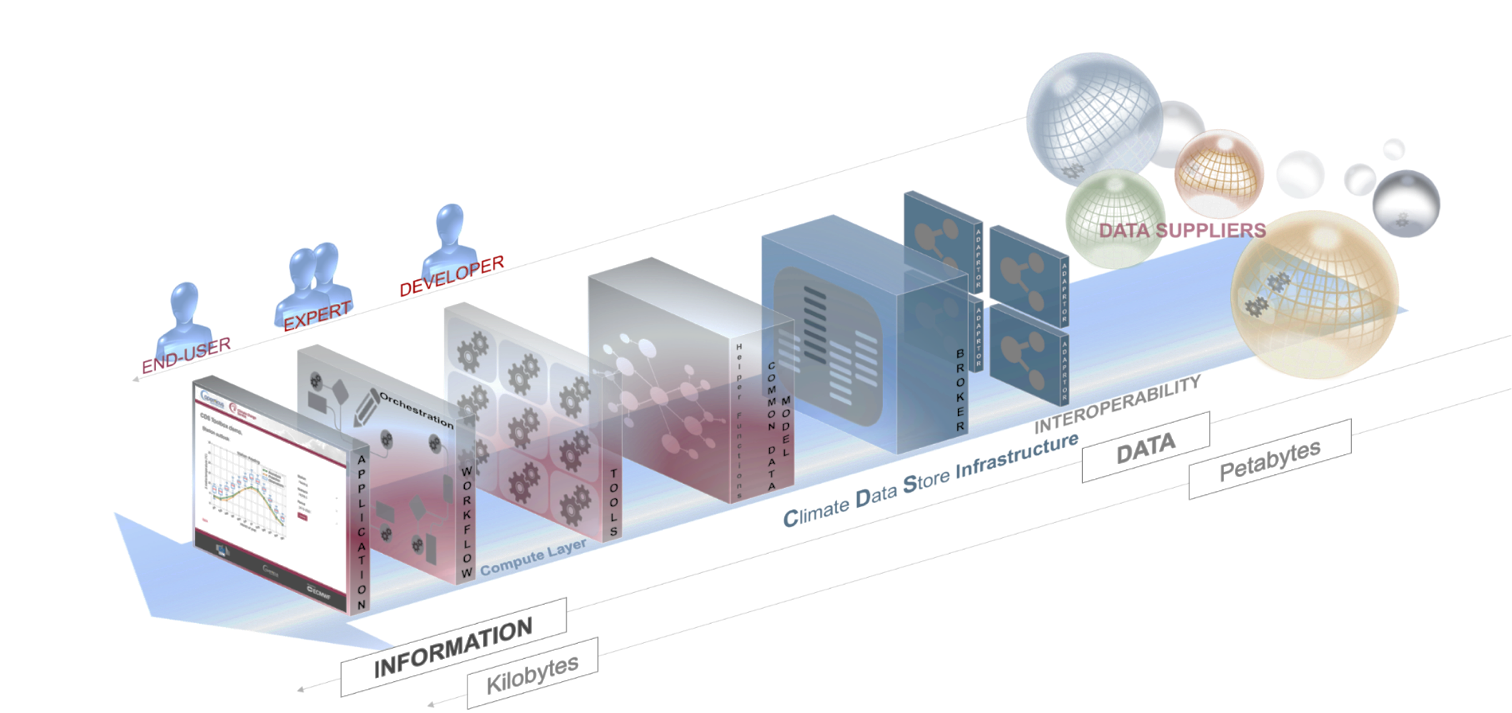 Distributed processing, no user added data
15
Brazil data cube: raster “bricks”
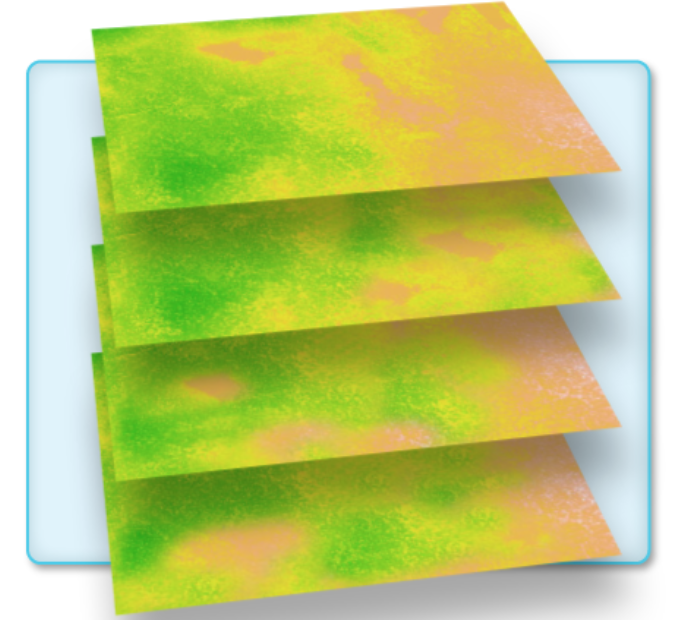 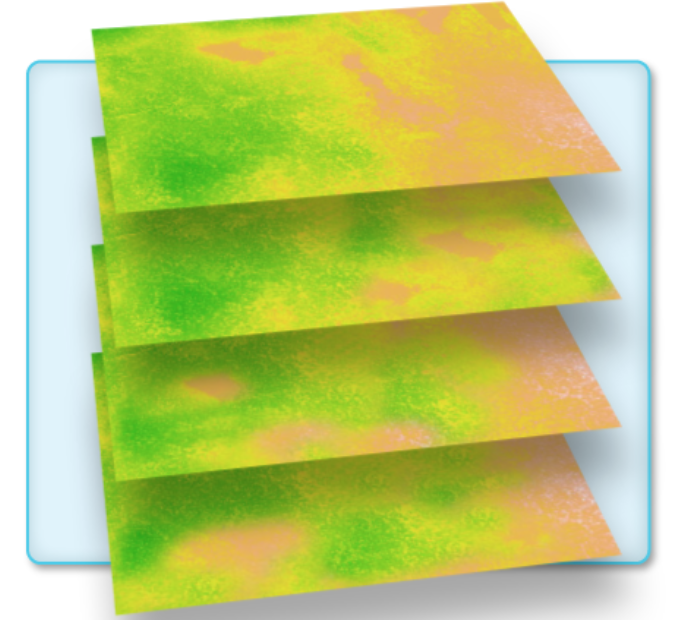 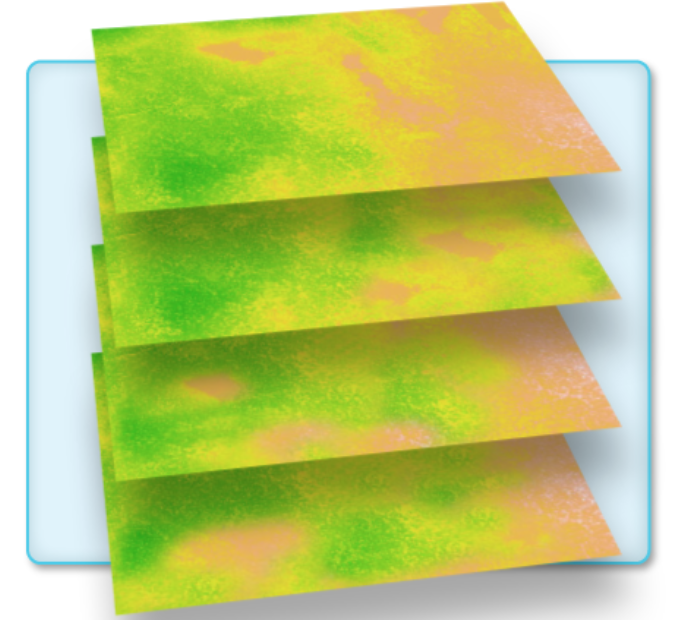 Band 1 (all times)
Band 2 (all times)
Band 3 (all times)
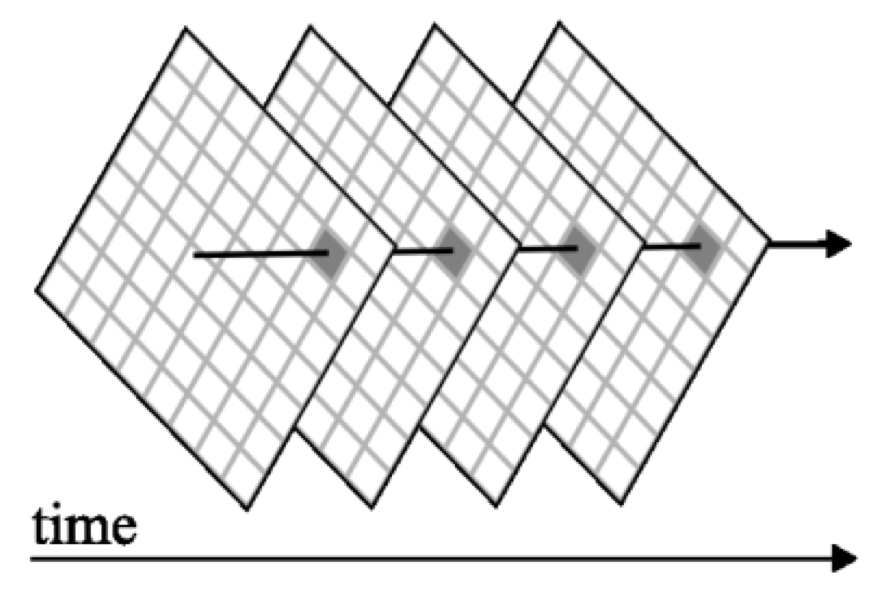 Optimised for time series processing
Open data cube: files into memory
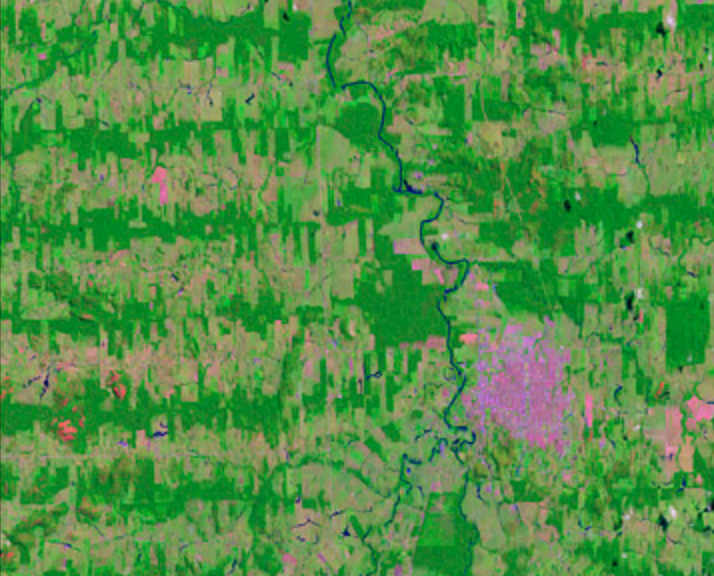 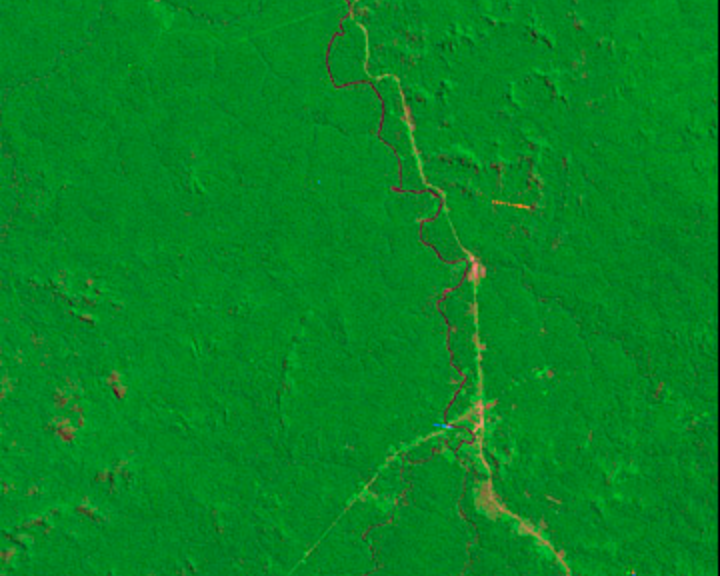 ......
1992
1975
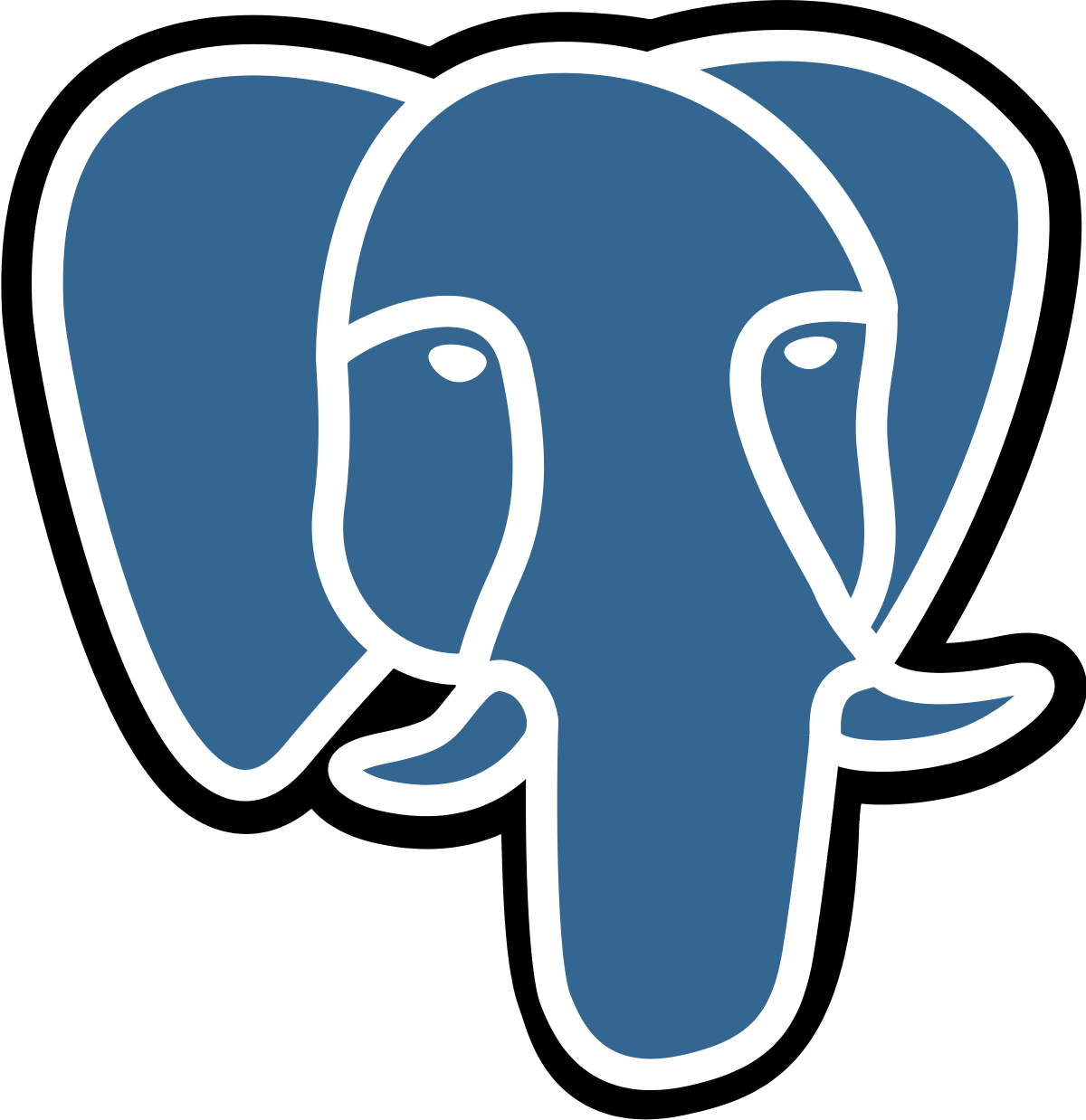 Postgres DBMS
ODC back-end
Flexible, 
memory-constrained
Load into memory
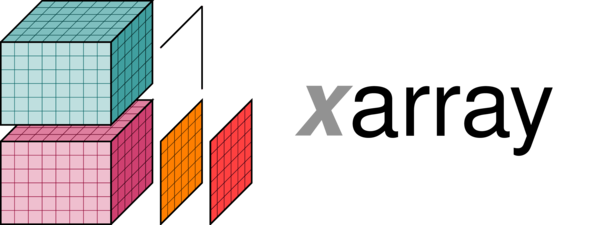 Common API for EO data cubes
Brazil data cube
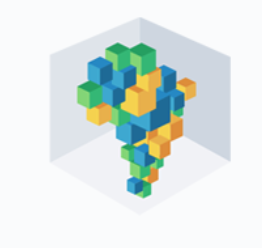 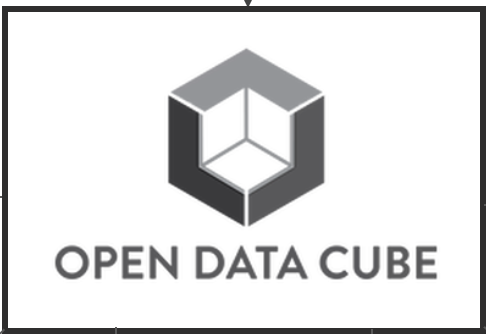 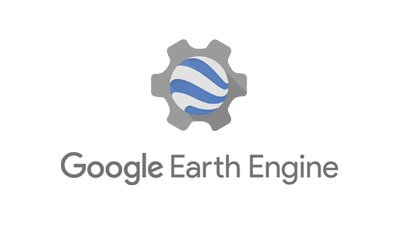 sits
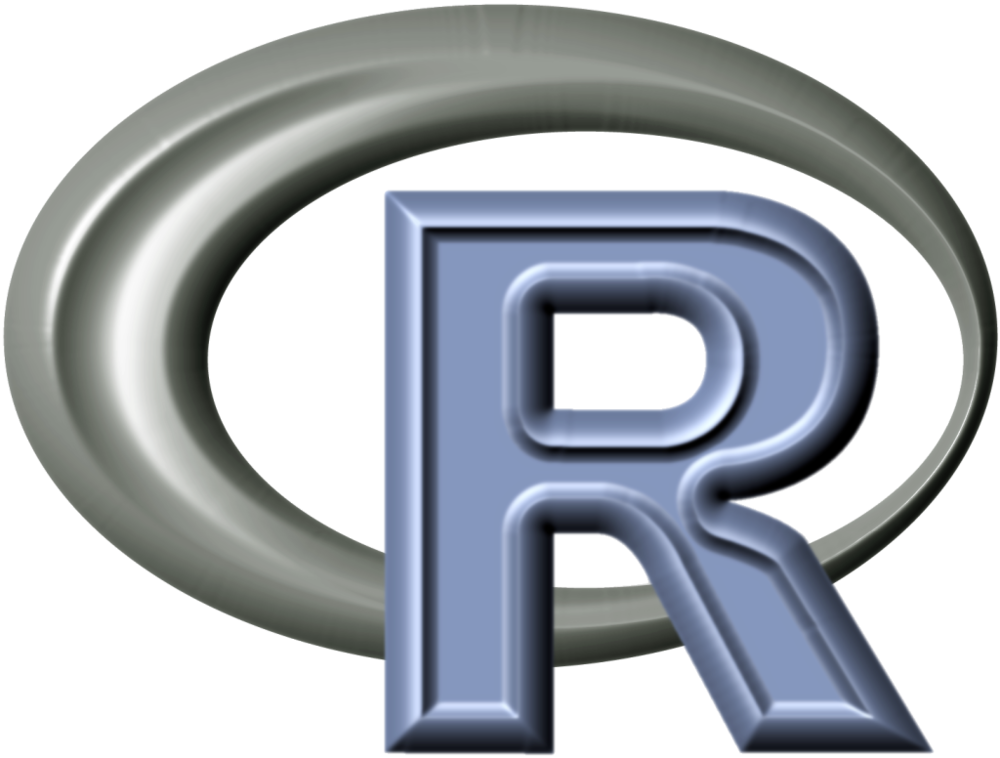 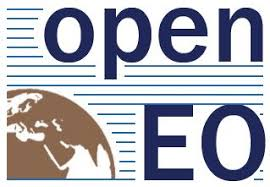 gdalcubes
One code, many platforms...
Common representation of data analytics
Need consistency by all providers
Web services for EO data cubes
Brazil data cube
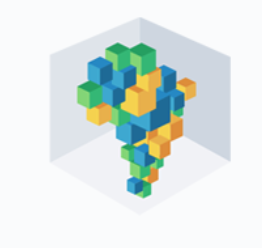 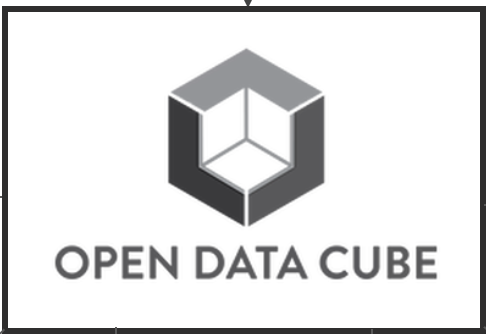 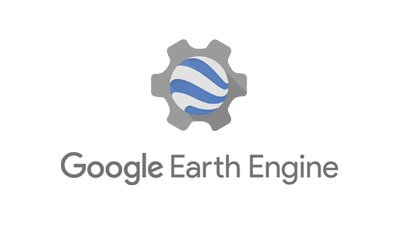 sits
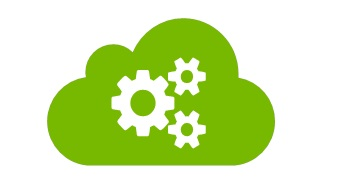 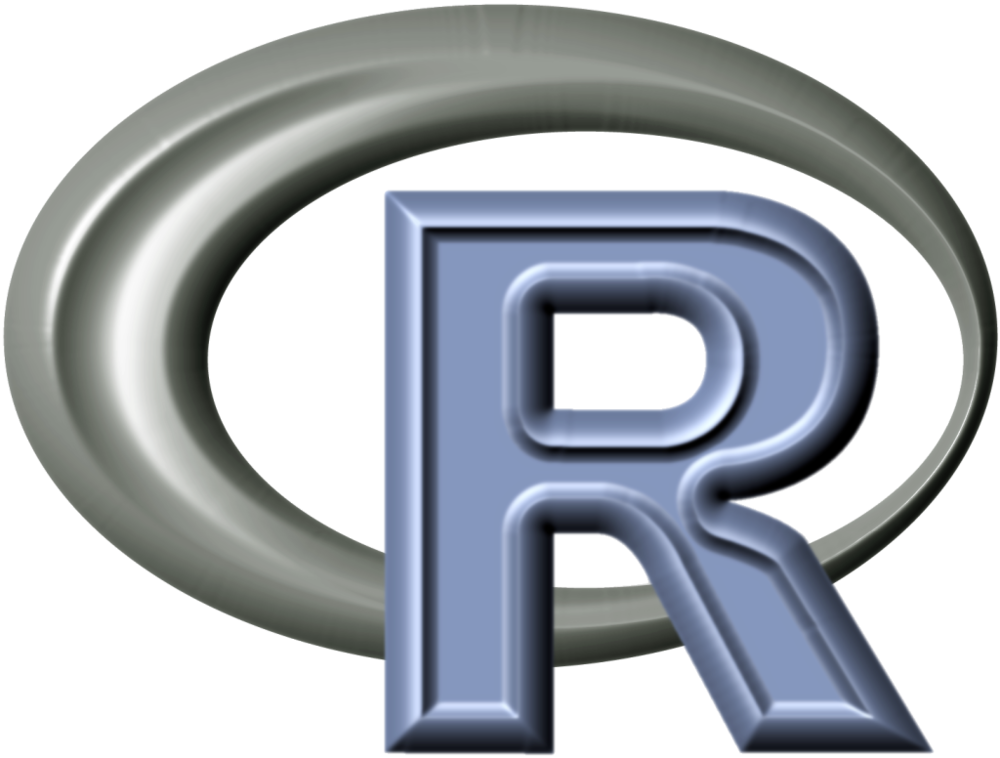 gdalcubes
Services describe themselves
(Tell me who you are...)
application independence 
low cost communication
Web time series service (WTSS)
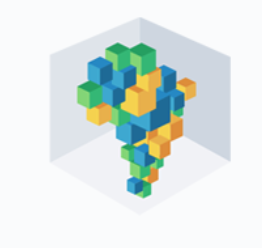 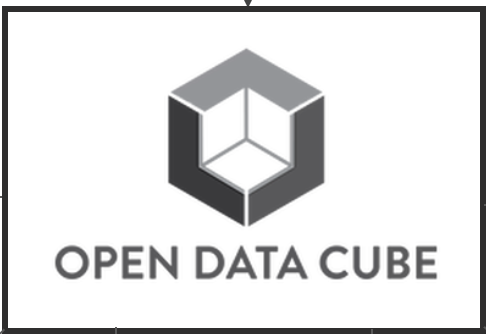 Brazil data cube
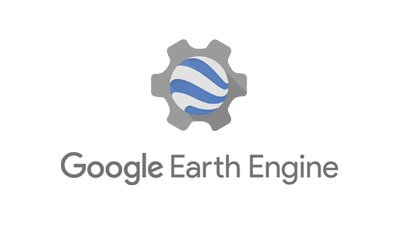 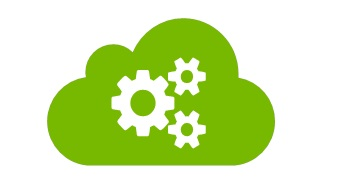 sits
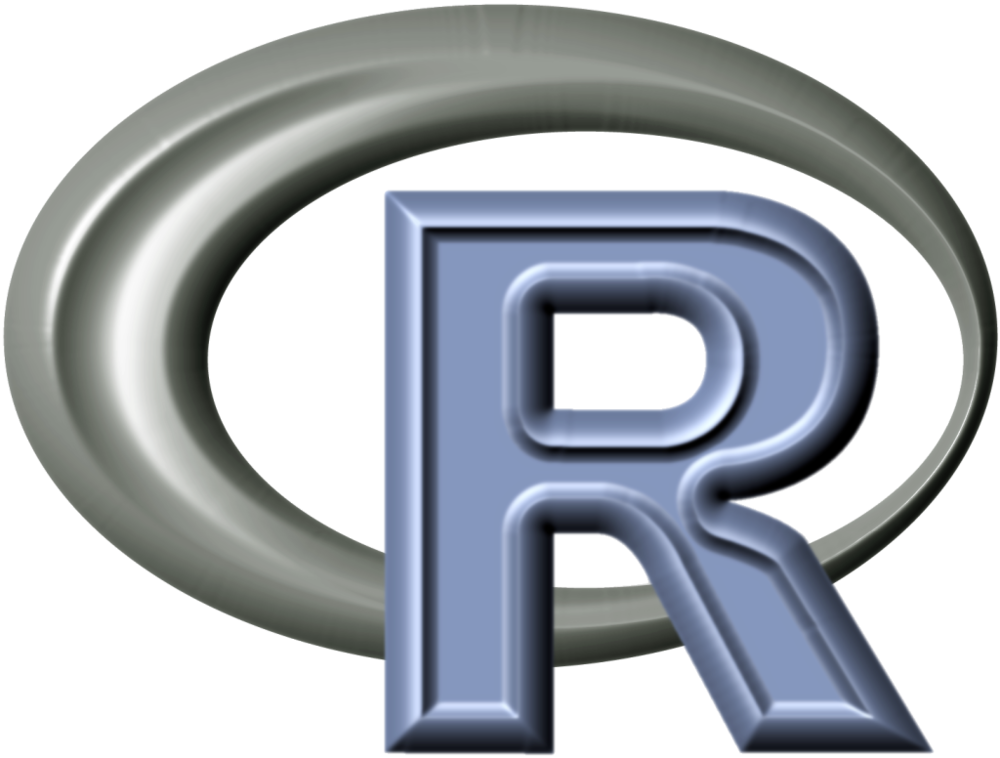 gdalcubes
Given a data cube, get a time series for location
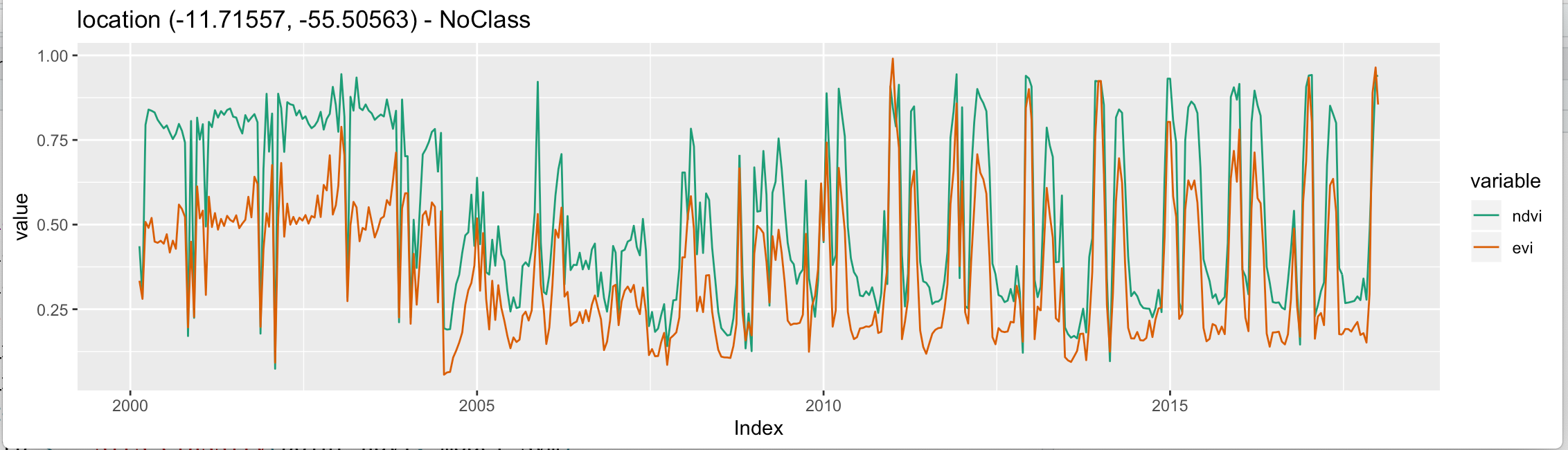 Web EO data cubes service
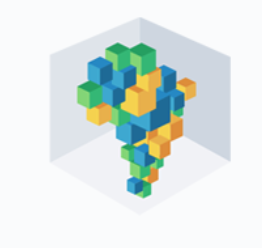 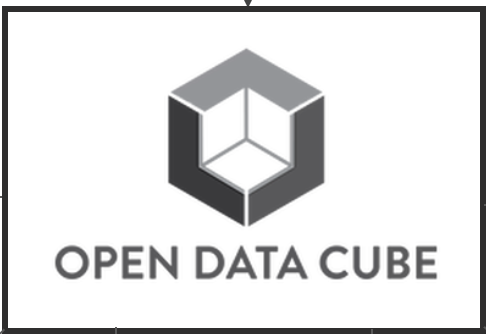 Brazil data cube
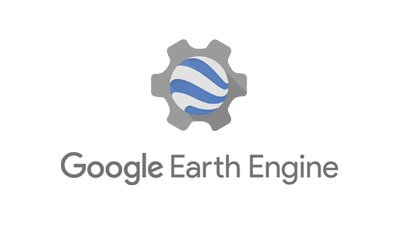 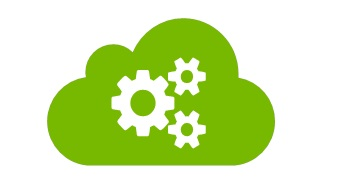 sits
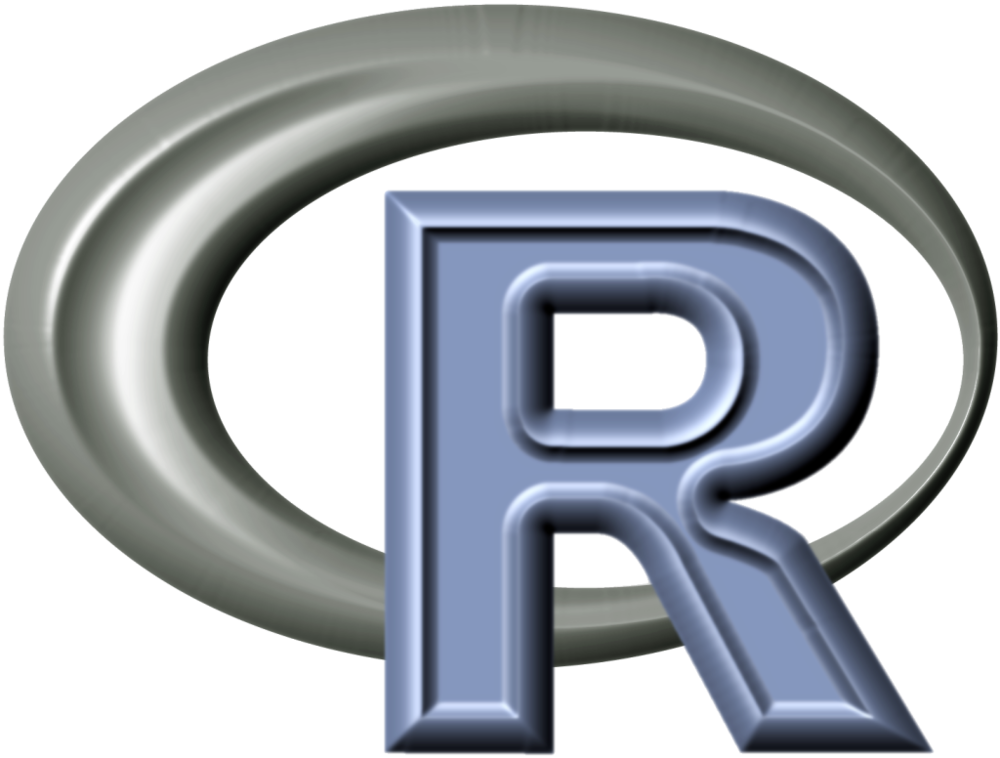 gdalcubes
Given a data cube, give me access to its content
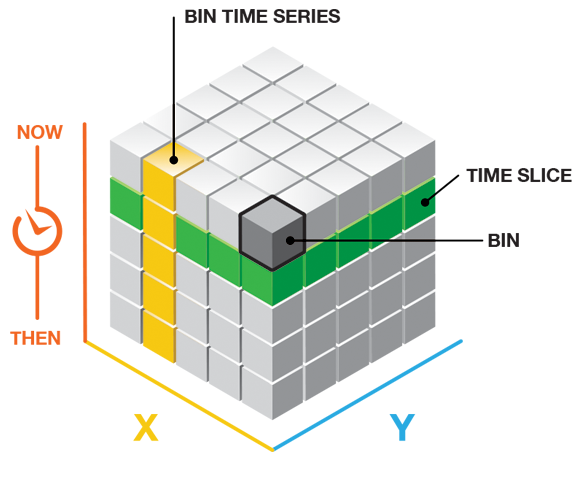 Request of GEO to CEOS
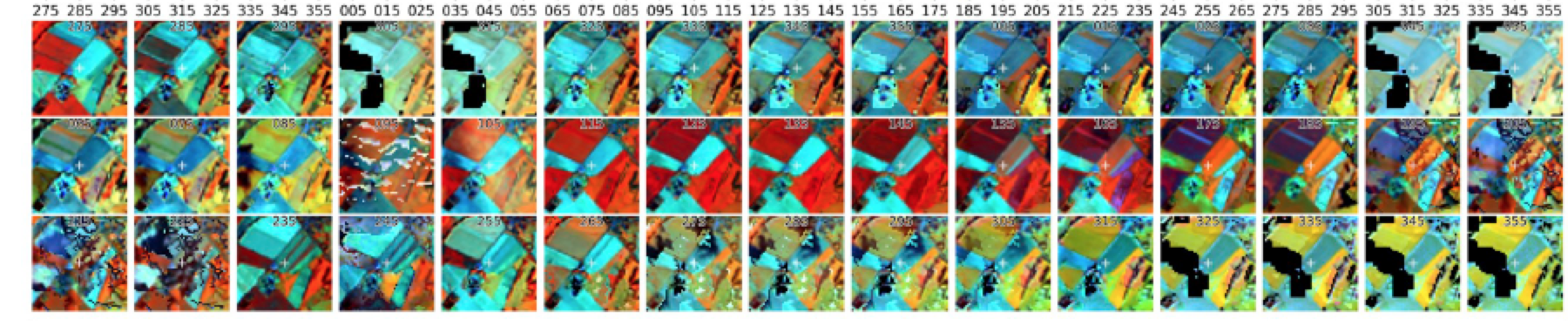 Produce data cubes as organised sets of cloud-optimised files with a catalogue (STAC?)
Engage with OGC and GEO to conceive and develop web services for data cubes
Image source: Griffiths et al, RSE (2019)
What is the GEO knowledge hub?
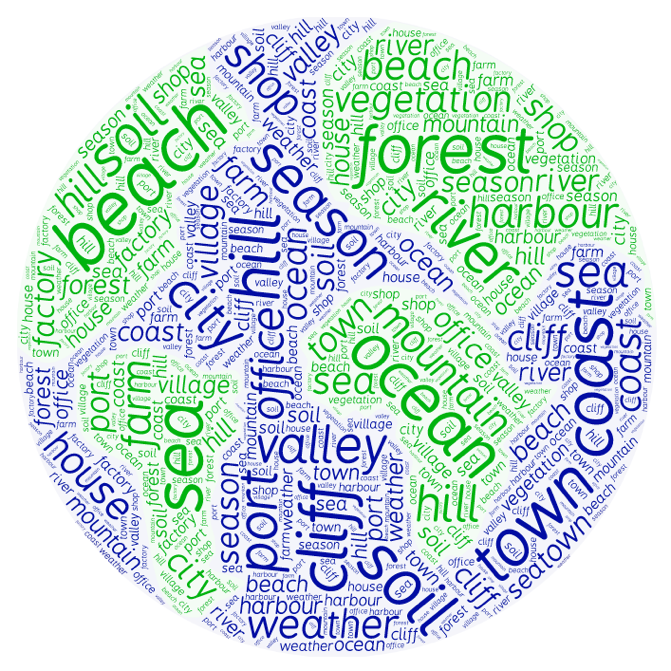 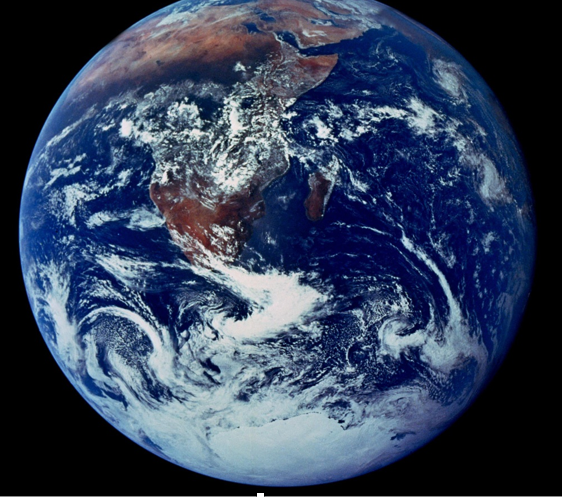 Organising the reproducible knowledge produced by the GEO community
Achieving reproducible knowledge
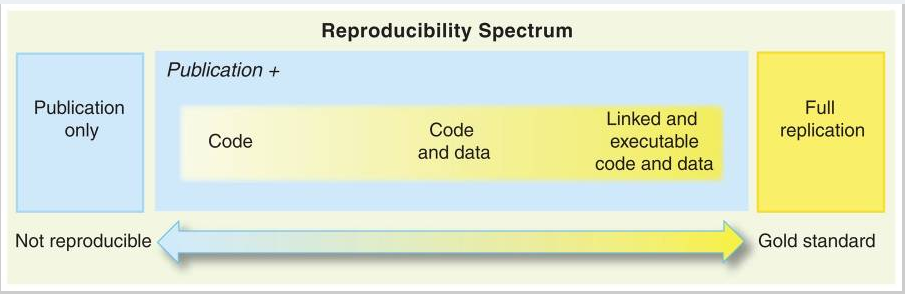 Exposing all parts of an application
image: Peng (Science, 2011)
GEE: functional programming paradigm
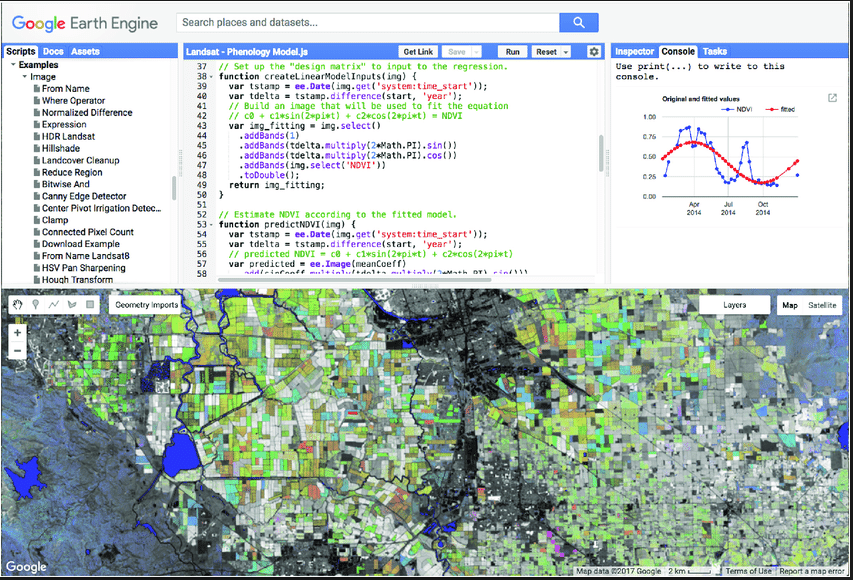 // select an image collection
var l8 = ee.ImageCollection('LANDSAT/LC08/C01/T1_TOA’);

// get a data cube (called “Image” in GEE)
var landsat2016 = l8.filterDate('2016-01-01', '2016-12-31’);

// Compute the Normalized Difference Vegetation Index (NDVI).var nir = landsat2016.select('B5');var red = landsat2016.select('B4');var ndvi = nir.subtract(red).divide(nir.add(red)).rename('NDVI');
Open data cube
# Define a collection
import datacube 
dc = datacube.Datacube(app = "chad_rainfall")

# loading a data cube
ds = dc.load( 
	product='ls8_level1_usgs’,
	measurements = ('red','green','blue’))
Define a collection
Load a DC in memory
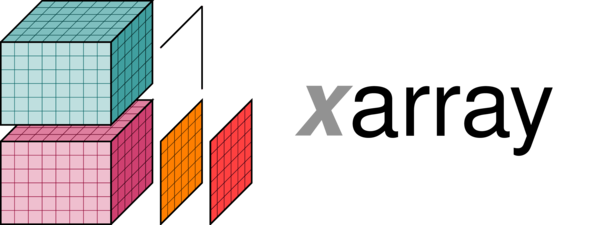 Knowledge hub: collection of curated, indexed documents
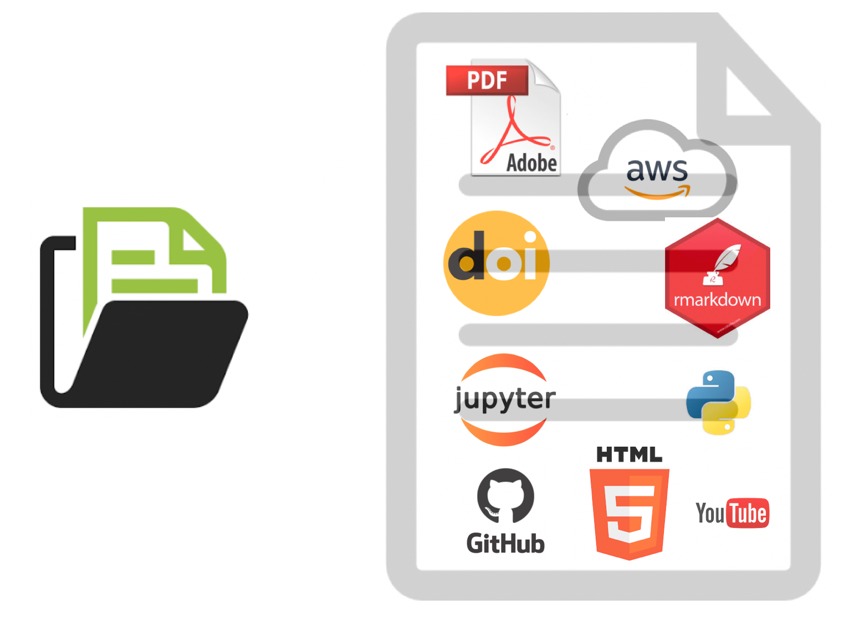 Unique ID
Unique ID
Unique ID
paper
data
software
GEO KH document
Unique ID